特种（焊接）作业人员安全技术培训大纲和考核标准
焊工
主要内容：
一、《特种（焊接）作业人员安全技术培训大纲和考核标准》出台背景

二、《特种（焊接）作业人员安全技术培训大纲和考核标准》的特点

三、《特种（焊接）作业人员安全技术培训大纲和考核标准》解读
（一）培训大纲与考核标准基本框架
（二）熔化焊接与热切割作业人员安全技术培训大纲和考核标准
（三）压力焊作业人员安全技术培训大纲和考核标准
（四）钎焊作业人员安全技术培训大纲和考核标准
第一部分  《特种（焊接）作业人员安全技术培训大纲和考核标准》出台背景
1.安全生产形势严峻：
近十年来在党中央、国务院、各级政府的高度重视下，我国安全生产形势趋于稳定，事故起数和死亡人数都在逐年下降。（见下图）但事故总量仍然很大，安全生产形势依然严峻。
2002-2011年全国安全生产事故统计表
究其原因是复杂的、多方面的，很多事故时因为管理不善、安全监督力度不足、安全意识薄弱、安全投入不足、老板赚钱以伤亡员工为代价、政府埋单以及作业人员安全技术不好、违规操作等不安全行为而引起的。
2．加强特种作业人员的安全技术培训，对保障安全生产十分重要。
加强特种作业人员的安全技术培训，对保障安全生产十分重要。安全生产事关国家的安全维稳大事，事关国家经济发展的可持续性，事关广大人民群众的生产与财产安全。据有关数据统计，80%的安全生产事故时由作业人员违规操作所致，是人的不安全行为造成的。要控制人的不安全行为，除了加强安全生产监督管理外，还必须强化安全培训。只有通过安全培训，宣传安全生产工作的重要性，提高管理人员和作业人员的安全意识，熟练掌握安全操作技能，真正实现“要我安全”到“我要安全”的转变。
3.安全培训、考核必须统一化、规范化、标准化
由于社会上安全培训专业管理混乱，有的培训机构资质不具备，有的严重缺乏师资、培训设备、场地、教学设施、培训教材等严重不足或不符合要求等问题。国家安监总局颁发了30号令《特种作业人员安全技术培训考核管理规定》和44号令《安全生产培训管理办法》，并根据30号令和44号令以及《安全生产法》，制定了《特种作业人员安全技术培训大纲和考核标准》，使安全培训考核工作有纲可举，有标准可依，有法可依，使全国的安全技术培训考核工作统一化、规范化、标准化，并对培训机构不按培训大纲进行培训做出了处罚规定。
4.全面贯彻执行《安全生产法》,使安全培训考核制度化、法规化
我国相关的法律法规如《劳动法》、《安全生产法》等，都对特种作业人员的培训考核提出了明确的需求，为贯彻执行《安全生产法》的相关规定，落实特种作业人员持证上岗制度。国家安全生产监督总局自2005年至2011年，历时5年，在深入调研、认真论证、广泛征求意见的基础上，制定发布了《特种作业人员安全技术培训与考核管理规定》与《特种作业人员安全状态培训大纲和考核标准。
第二部分  《特种作业人员（焊接）安全技术培训大纲和考核标准》的特点
新版与旧版比较有如下特点：
1.按焊接方法分类来确定作业人员类别，分类更细，工种更明确。
2. 培训内容作了较大的变更，更趋于合理科学。
       “一个”变成“三个”培训大纲与考核标准 。增加了“安全生产法律法规与安全管理”，“化学品的安全使用”两个内容。选学部分熔化焊与热切割作业人员培训内容增加了“等离子弧焊与切割”，“堆焊”，“电子束焊与激光焊”三章内容。而旧版的“气体保护电弧焊”分为两章内容。即“氩弧焊”和“二氧化碳气体保护焊与混合气体保护焊”。压力焊作业人员安全技术培训内容与钎焊作业人员安全技术的培训内容均为新增内容。
3.培训总学时要求没有变，但培训项目的课时作了较大调整，重点放在通用部分。 
4.复审培训时间短，符合企业与作业人员的要求。
第三部分  《特种（焊接）作业人员安全技术培训大纲和考核标准》解读
（一）培训大纲与考核标准基本框架
1.基本框架：
    《 特种作业人员（焊接）安全培训大纲和考核标准》共有十大条款七十二小条款组成。即由范围、引用、术语定义、基本条件、培训内容、考核标准、考核内容及要求、复审培训内容、复审考核内容及要求、课时安排所组成。
2.培训内容：
     	 ---按培训方式分为：理论培训（64学时）、实操培训（40学时）、复习  考试（4学时）
      ---按培训内容分为：通用部分（88学时）、选学（专业）部分（16学时）、复习考试（4学时）
3.通用部分：
     是所有从事焊接作业人员必须了解、熟悉掌握的安全技术理论知识和安全操作技术。
4. 选学（专用）部分
     是从事不同焊接方法的作业人员必须了解、熟悉掌握的专用焊接方法的安全技术理论知识和安全操作技术。
（二）熔化焊接与热切割作业人员安全技术培训大纲和考核标准。
1.范围
2.引用
3.术语定义
      3.1 气焊与气割；
     3.2 焊条电弧焊与碳弧刨；
     3.3 电弧焊；
     3.4 气体保护电弧焊（氩弧焊、CO2气体保护焊、混合气体保护焊）；
     3.5 等离子弧焊接与切割；
     3.6 其他熔化焊接与热切割（激光焊、电子束焊、堆焊、电渣焊、原子氢焊、激光切
         割、氧熔剂切割等）；
4.基本条件
  4.1 年满18周岁，并且不超过国家法定退休年龄；
  4.2 初中（含）以上文化程度；
  4.3 经社区或县级以上医疗机构体检健康合格，矫正视力在5.0以上，并无妨碍从事高
        处作业的器质性心脏病、癫痫病、美尼尔氏症、眩晕症、癔病、震颤麻痹症、精
       神病、痴呆症以及其他疾病和生理缺陷；
5.培训内容

5.1通用部分：指所在培训对象都应接受培训的内容

5.1.1安全技术理论培训
5.1.1.1安全生产法律法规与安全管理
         1).我国安全生产方针：安全第一，预防为主；（要求了解）
         2).我国安全生产法律法规体系和安全生产基本法律制度；（要求了解）
         3).《中华人民共和国安全生产法》、《安全生产许可证条例》等相关安全生产及管 
             理的法律法规；（要求了解）


           安全生产法律体系基本框架：
           宪法；
          法律：安全生产法、劳动法；
           行政法规：安全生产许可证条例，危险化学 
           品安全管理条例，广东省安全生产条例；
          部门规章：生产经营单位安全培训规定（3号令），安全生产培训管理办法（44号 
          令），特种作业人员安全技术培训考核管理规定（30号令），关于印发广东省安全
          生产监督管理局安全生产培训管理实施细则的通知（粤安监[2006]580号），关于进
          一步加强安全培训工作的通知（粤安监[2006]793号），关于印发《特种作业人员培
          训设施配备考评标准》的通知（粤安监规划[2011]4号）；
开展特种作业培训工作的重要法律法规依据：
安全生产法
生产经营单位安全培训规定（安监总局3号令
特种作业人员安全技术培训考核管理规定（安监总局30号令)
广东省安全生产条例（第十五条，三十二条作了相应的规定



4.)焊接从业人员安全生产的权利和义务（要求熟悉）
5.1.1.2 焊接与切割基础知识 

    1.） 焊接与切割概述 （要求了解）

    2.）金属学及热处理基本知识 （要求了解）

           金属晶体结构的一般知识 
           钢的热处理 

     3.）常用金属材料的一般知识  （要求了解）

            金属材料的性能:物理性能、力学性能、工艺性能
            钢材和有色金属的分类、编号及性能 

      4）焊接与切割工艺基础（要求掌握）
            焊接接头的种类及接头型式 
            焊接坡口的基本形式与尺寸 
            焊接位置种类 
            焊缝形式及形状尺寸 
            焊缝符号表示法 
            焊缝工艺参数及其对焊缝形状的影响 
            切割工艺
5.1.1.3 焊接与切割安全用电

  1.）焊接与切割作业用电基本知识  ( 要求了解)

  2.)焊接与切割设备的安全用电要求（要求掌握）

  3.）常见焊接与切割操作中发生触电事故的原因及其防范措施（要求了解,
      熟悉防 范措施）

  4.）触电急救方法（要求掌握）  


5.1.1.4化学品的安全使用 

  1.)工业常用酸、碱和有机溶剂的基本化学性质（要求熟悉）
     酸的化学性质;
     碱的化学性质：
     溶液的酸碱性与PH值的关系
     有机溶剂
     有机溶剂的种类 
     有机溶剂的主要危险

  2.)工业常用酸、碱和有机溶剂在运输、储存、使用过程中的安全措施（要求掌握 )
5.1.1.5 焊接和切割防火防爆 

  1.)燃烧与爆炸的基础知识（要求掌握） 

  2.)焊接与切割作业中发生火灾、爆炸事故的原因及其防范措施。（原因要了解，要熟悉防范措施）

  3.)火灾、爆炸事故的紧急处理方法（要求掌握）

  4.)灭火技术（要求掌握）

5.1.1.6焊接与切割作业劳动卫生与保护 

  1.)焊接与切割作业中有害因素的来源及其危害（要求了解）

  2.)焊接与切割作业劳动卫生防护措施。（要求掌握）

  3.)补焊化工设备作业中的防中毒措施。（要求掌握） 


5.1.1.7特殊焊接与切割作业安全技术（根据从事作业实际情况而定熟练掌握了解程度）
5.1.2实际操作训练（考核内容与要求 7.2）


   1）个人防护用品的佩戴和使用（要求能正确佩戴）；

   2）对焊接切割设备保护性按零（地）的检查（要求熟悉检查）；

   3）安全操作焊接与切割及其辅助设备（要求熟练）；

   4）触电急救（要求熟练）；

   5）火灾、爆炸事故紧急处理（要求熟练掌握）；

   6）消防器材的选择和使用（要求熟练）；

   7）焊接与切割作业现场烟尘、有毒气体、射线等防护作业（要求熟练进行）；

   8）焊接与切割作业前后工作场地及周围环境的安全性检查及不安全因素的排除（要
能正确检查与排除）；
5.2 气焊与气割（考核内容与要求7.3）

     拟从事气焊气割的工作人员除接受5.1通用部分内容培训外，还应接受一下内容培训。

   5.2.1安全技术理论培训（7.3.1）
     1）气焊气割的基本原理和适用范围及其安全特点；（要求了解与掌握）
     2）气焊气割火焰及主要工艺参数选择（要求掌握）
     3）气焊气割常用气体的性质及其使用安全要求（要求了解掌握）
     4）乙炔发生器的使用安全要求（要求掌握）
     5）常用气瓶的结构和常用爆炸事故的原因及其在运输、储存、使用过程中的安全措施（要求掌握）
     6）输气管道常见燃烧操作的原因及其安全技术要求（要求掌握）
     7）焊炬、割炬、阻火装置及附件的结构、工作原理及其安全使用要求（要求掌握熟练）

   5.2.2．实际操作训练（7.3.2）
    1）常用气瓶的识别及现场安全使用（要求熟练）
   2）乙炔发生器的安全操作，正确管理和维护（要求能够）
   3）焊炬、割炬、阻火装置、减压器、胶管等附件的安全使用（要求熟练）
   4）对气焊气割中有关爆炸：火灾、烧伤与烫伤和中毒事故的相应预防措施（要求能够）
   5）对常用金属材料进行安全焊接与切割操作，根据工件情况选用焊炬或割炬并对气体
      火焰及其参数进行调整（要求熟练）
5.3 焊条电弧焊与碳弧气刨（考核内容与要求7.4）    

         拟从事焊条电弧焊与碳弧气刨的作业人员除接受5.1通用部分外，还应接受以下内容
         培训。

   5.3.1安全技术理论培训（7.4.1）
     1）焊条电弧焊与碳弧气刨的基本原理和适用范围；（要求了解）
     2）焊条电弧焊与碳弧气刨的安全特点；（触电、烧伤、烫伤、中毒、爆炸及火灾事
        故）（要求熟练掌握）
     3）焊条和焊接参数的选用；（要求了解正确选用方法）
     4）焊条电弧焊与碳弧气刨设备的基本结构和工作原理；（要求了解）
     5）焊条电弧焊与碳弧气刨的操作规范和安全技术；（要求熟练掌握）

   5.3.2实际操作训练（7.4.2）
    1）焊条电弧焊与碳弧气刨设备的操作使用与维护保养方法；（要求能够）
     2）焊条及其它焊接按参数的运用；（要求熟练）
     3）焊条电弧焊的基本操作；（要求熟练）
     4）碳弧气刨的基本操作；（要求熟悉）
     5）对焊条电弧焊与碳弧气刨中的有关触电、烧伤、烫伤、中毒、爆炸及火灾事故采取相应的预防措施（要求熟练）
的
5.4 埋弧焊（考核内容与要求 7.5）

    拟从事埋弧焊的作业人员除接受5.1通用部分培训外，还应接受以下内容培训。


    5.4.1安全技术理论培训。（7.5.1）
      1）埋弧焊工作原理及特点（要求了解）
      2）埋弧焊设备的基本结构和工作原理（要求了解）
      3）常用焊接材料（焊丝、焊剂）的分类和型号，焊接材料和焊接参数选择（要求了
         解）
      4）埋弧焊的基本操作规范和安全要求（要求熟练）


    5.4.2实际操作训练（7.5.2）
      1）辨识埋弧焊设备的主要组成部分（要求能够）
      2）焊接设备的操作使用和维护保养（要求能够）
      3）对埋弧焊中触电，机械伤害等事故的发生采取相应的预防措施（要求熟练）
      4）常用低合金钢板-板对接埋弧焊操作，其中包括对焊接参数及设备进行调整（要
         求熟练）
      5）常用低合金钢管-管对接水平固定焊条电弧焊的安全操作（要求熟练）
5.5 氩弧焊（考核内容及要求 7.6）

    拟从事氩弧焊的作业人员除接受5.1通用部分培训外，还应接受以下内容培训


    5.5.1 安全技术理论培训（7.6.1）
     1）氩弧焊的原理、分类、适用范围及其安全特点（要求了解）
     2）氩气性质与氩气瓶的安全使用要求（要求熟悉）
     3）常用焊接材料的型号和用途，焊接材料和焊接参数的选择（要求熟悉）
     4）氩弧焊的设备组成和工作原理（要求熟悉）
     5）氩弧焊的操作规范和安全要求（要求掌握）



   5.5.2 实际操作训练（7.6.2）
     1）辨识氩弧焊所用设备的主要组成部分（要求能够）
     2）氩弧焊设备的操作使用和维护保养（要求熟悉）
     3）对氩弧焊中有关触电、弧光灼伤、高频损伤及放射线损伤等伤害采取的相应预防
        措施（要求能够）
     4）低合金钢板-板及管-管的钨极氩弧焊打底与焊接操作（要求熟练）
5.6 二氧化碳气体保护焊和混合气体保护焊（考核内容及要
    求7.7）

     拟从事二氧化碳气体保护焊和混合气体保护焊的作业人员除接受5.1通用部分外，还 
     应接受以下内容培训。

   5.6.1 安全技术理论培训（7.7.1）
     1）二氧化碳气体保护焊、混合气体保护焊的原理，适用范围及其安全特点（要求了解）
    2）常用保护气体（二氧化碳、氩气、氧气）的性质（要求了解）
    3）常用焊接材料的型号和用途、焊接材料和焊接参数的选择与使用原则（要求熟悉）
    4）二氧化碳气体保护焊、混合气体保护焊的操作规范和安全要求（要求掌握）


   5.6.2实际操作训练（7.7.2）
    1）辨识二氧化碳气体保护、混合气体保护焊设备的主要组成部分（要求能够）
    2）二氧化碳气体保护焊、混合气体保护设备的操作使用和维护保养（要求熟悉）
    3）对气体保护焊中有关触电、弧光灼伤、飞溅、高频损伤及放射性损伤等伤害采取相
       应的预防措施（要求能够）
    4）低合金钢板-板及管-管的二氧化碳气体保护焊或富氩混合气体保护焊的操作（要求
       掌握）
5.7等离子弧焊与切割（考核内容及要求7.8）

     拟从事等离子弧焊与切割的作业人员除接受5.1通用部分外，还应接受以下内容培训

     5.7.1安全技术理论培训（7.8.1）
       1）等离子弧焊的特点、类型、原理、适用范围及其安全特点（要求了解掌握）
       2）等离子弧焊基本方法与设备组成（要求了解）
       3）等离子弧焊工艺参数与选择（要求掌握）
       4）等离子弧切割工作原理与切割设备的组成（要求了解）
       5）等离子弧切割工艺参数与选择（要求掌握）
       6）等离子弧焊和切割安全防护技术，如防电击，防电弧光辐射，防灰尘与烟气，
          防噪声，防高频等（要求熟练掌握）


     5.7.2实际操作训练（7.8.2）
       1）等离子弧焊，等离子弧切割的操作使用和维护保养方法（要求能够）
       2）等离子弧焊，等离子弧切割工艺参数的选择（要求能够）
       3）等离子弧焊的基本操作（要求熟练）
       4）等离子弧切割的基本操作（要求熟练）
       5）针对等离子弧焊和切割过程中出现的电击、电弧光辐射、灰尘与烟气、噪声、
          高频等危害所采取的相应防护措施（要求能够）
5.8 堆焊（属于新增加内容）

     拟从事堆焊的作业人员除接受5.1通用部分外，还应接受以下内容培训

    5.8.1安全技术理论培训（7.9.1）

      1）堆焊的特点、类型、要求、适用范围及安全特点（要求了解掌握）
      2）堆焊的设备构成（堆焊时采用不同的焊接方法，其设备构成也不同）（要求了解）
      3）堆焊材料，堆焊方法及工艺参数的选择，操作规范与安全要求（要求熟悉）
          堆焊 、堆焊要求 、堆焊金属的基本类型 、堆焊特点、堆焊材料 、堆焊材料 
          的选择 、堆焊方法 


          堆焊安全特点：
               1.火灾事故；
               2.中毒事故；
               3.爆炸事故；
               4.弧光辐射；
               5.触电事故；
               6.烫伤事故；
               7.噪声；
               8.粉尘与烟气；
堆焊安全防护：      堆焊过程的物理本质，冶金过程和热过程与所采用的各个焊接工艺方法基本相       同，而安全防护也与各自的焊接方法相同，所以在堆焊操作过程中，应该严格
         遵守该焊接方法所要求的安全操作规程。



5.8.2实际操作训练（7.9.2）
 1）各种堆焊方法的设备主要组成部分的识别，操作使用和维护保养方法（要求能够熟悉）
  2）对堆焊中发生的电击、电弧光辐射、灰尘和烟气、噪声、高频等危害所采取的相应防
     护措施（要求能够）
5.9电子束焊与激光焊（考核内容与要求7.10）

   拟从事电子束焊与激光焊的作业人员除接受5.1通用部分外，还应接受以下内容的培训

   5.9.1安全技术理论培训（7.10.1）
     1）电子束焊、激光焊的原理、分类、特点与应用（要求了解）
     2）电子束焊、激光焊设备的组成与选用（要求了解）
     3）电子束的安全与防护（要求掌握）
     4）激光对人体健康的危害以及激光的安全与防护（要求掌握）

   5.9.2实际操作训练（7.10.2）
     1）识别电子束焊、激光焊的主要组成部分（要求了解）
     2）电子束焊、激光焊主要焊接参数及其选择（要求了解）
     3）典型材料的电子束焊与激光焊（要求熟悉）
     4）在操作电子束焊机时防止高压电击、X射线、可见光辐射以及烟气对身体伤害的措
        施（要求掌握）
     5）激光加工过程中对人体眼睛、皮肤的保护措施以及对有毒金属烟尘、臭氧的相应
        保护措施（要求掌握）

5.10其他熔化焊接与热切割
6.考核标准

7.考核内容及要求
 7.1安全技术理论通用部分
   指所有从事熔化焊接与热切割的作业人员都应考核的安全技术理论知识，包括7.1.1、7.1.2、7.1.3、7.1.4、7.1.5、7.1.6、7.1.7（已在培训内容的通用部分做了讲解）
 7.2实际操作通用部分
   指所有从事熔化焊接与热切割的作业人员都应考核的实际操作技能，包括7.2.1、7.2.2、7.2.3、7.2.4、7.2.5、7.2.6（已在培训内容的通用部分做了讲解）
 7.3~7.11为各种熔化焊接和热切割方法的使用部分所考核的安全技术理论知识和实际操作技能，包括7.3.1、7.3.2、7.4.1、7.4.2、7.5.1、7.5.2、7.6.1、7.6.2、7.7.1、7.7.2、7.8.1、7.8.2、7.9.1、7.9.2、7.10.1、7.10.2、7.11.

8.复审培训内容
 8.1典型事故案例分析；
 8.2有关安全生产方面的新法律、法规，以及新的焊接国家标准、行业标准、规程和规范；
 8.3有关焊接与切割方面的新技术、新工艺、新材料、新设备；
 8.4对取证后或上次复审后个人安全生产情况和经验教训进行回顾总结 

9.复审考核内容及要求

10.课时安排
附表1.熔化焊接与热切割作业人员培训课时安排
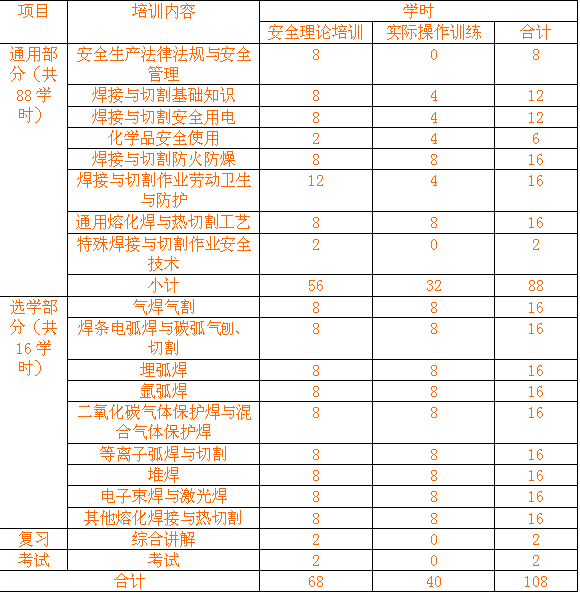 附表2.熔化焊接与热切割作业人员复审培训课时安排
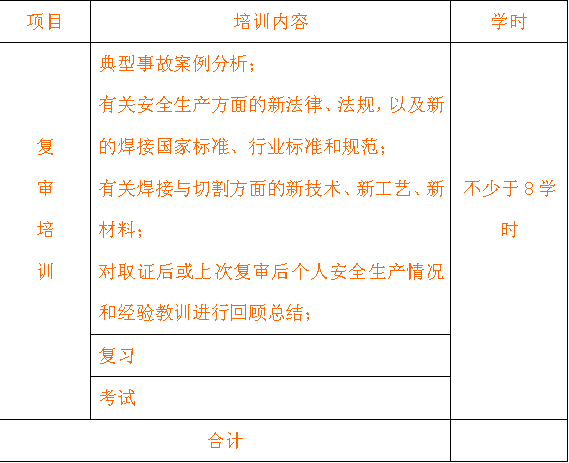 （三）压力焊作业人员安全技术培训大纲和考核标准
1.范围
2.引用
3.术语定义
    3.1压焊
    3.2电阻焊
    3.3摩擦焊
    3.4扩散焊
    3.5超声波焊
    3.6爆炸焊
    3.7冷压焊
    3.8气压焊
    3.9高频焊
    3.10电容储触电焊
4.基本条件
5. 培训内容
    
    5.1通用部分（88学时）
    5.1.1安全技术理论培训：
    5.1.1.1安全生产法律法规与安全管理；
    5.1.1.2压焊基础知识；
    5.1.1.3压焊安全用电；
    5.1.1.4化学品安全使用；
    5.1.1.5压焊作业防火防燥；
    5.1.1.6压焊劳动卫生与防护；
    5.1.2实际操作训练；
    5.2电阻焊；
    5.3摩擦焊；
    5.4扩散焊；
    5.5超声波焊；
    5.6爆炸焊；
    5.7冷压焊；
    5.8气压焊；
    5.9高频焊；
    5.10电容储触电焊；
6.考核办法

7.考核内容及要求
   7.1通用部分：
      7.1.1安全技术理论：
      7.1.1.1安全生产法律法规与安全管理；
      7.1.1.2压焊基础知识；
      7.1.1.3压焊安全用电；
      7.1.1.4化学品的安全使用；
      7.1.1.5压焊作业的防火防燥；
      7.1.1.6压焊劳动卫生与防护；
      7.1.2实际操作

    7. 2电阻焊
    7.3摩擦焊；
    7.4扩散焊；
    7.5超声波焊；
    7.6爆炸焊；
    7.7冷压焊
7.8气压焊；
    7.9高频焊；
    7.10电容储触电焊；


8.复审培训内容

9.复审考核内容及要求

10.课时安排：课时安排表、复审培训课时表（略）
（四）钎焊作业人员安全技术培训大纲和考核标准
1.范围
2.引用
3.术语定义
     3.1火焰钎焊
     3.2电阻钎焊
     3.3感应钎焊
     3.4浸渍钎焊
      3.5炉中钎焊
      3.6电弧钎焊与碳弧钎焊
      3.7其他钎焊

4.基本条件
5.培训内容
   5.1通用部分（88学时）

     5.1.1安全技术理论培训
       5.1.1.1安全生产法律法规与安全管理；
       5.1.1.2钎焊基础知识；
       5.1.1.3钎焊安全用电；
       5.1.1.4化学品安全使用；
       5.1.1.5钎焊作业防火防爆；
       5.1.1.6钎焊作业劳动卫生与防护；
     5.1.2实际操作训练

  5.2 火焰钎焊
  5.3 电阻钎焊
  5.4 感应钎焊
  5.5 浸渍钎焊
  5.6 炉中钎焊
  5.7 电弧钎焊与碳弧钎焊

6.考核标准
7.考核内容及要求
    7.1 通用理论部分；
    7.2 通用实操部分；
    7.3 火焰钎焊
    7.4 电阻钎焊
    7.5 感应钎焊
    7.6 浸渍钎焊
    7.7 炉中钎焊
    7.8 电弧钎焊与碳弧钎焊
    7.9 其它钎焊作业

8.复审培训内容

9.复审考核内容及要求

10.课时安排：培训课时安排、复审培训课时表（略）
谢  谢  大  家
电话:   13711155468
邮箱：13711155468@163.com